inst.eecs.berkeley.edu/~cs61c UCB CS61C : Machine Structures Lecture 08MIPS Instruction Representation I 2014-02-07
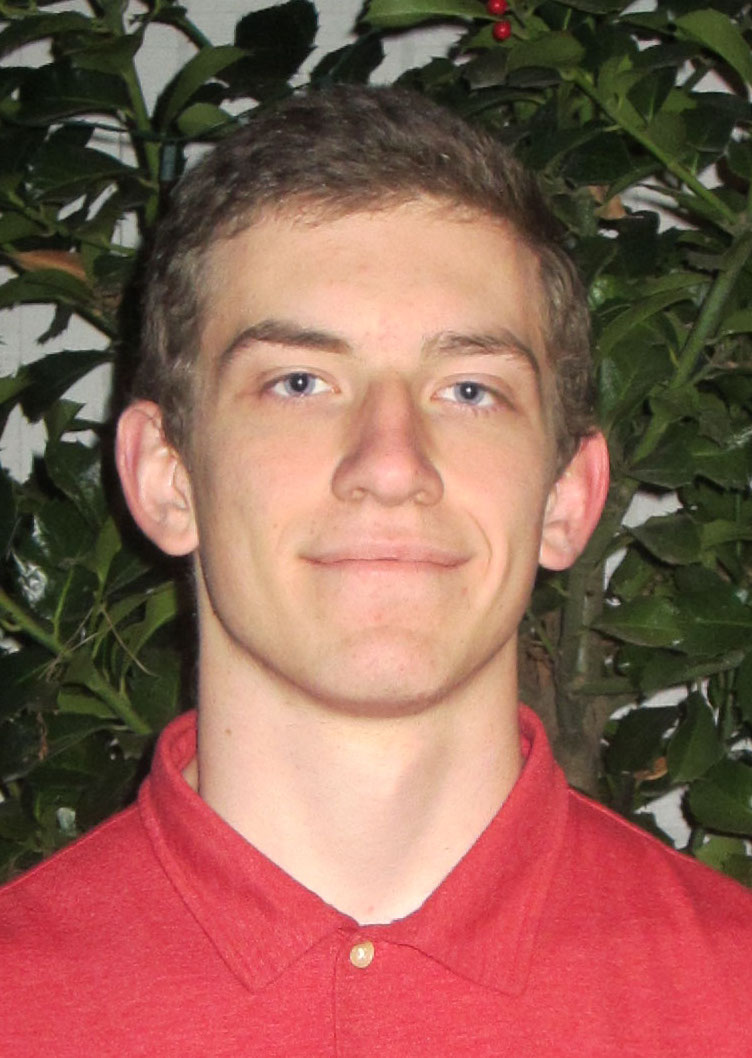 Guest Lecturer
Alan Christopher
BOINC – more than just setI@home
BOINC (developed here at berkeley) uses volunteer computing to help number-crunching intensive projects. Originally built to help SETI do it’s number crunching, it is now used to help numerous scientific projects, and some whimsical ones, like rendering the short movie at the link below.
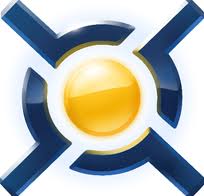 http://bbb3d.renderfarming.net
Review
To help the conditional branches make decisions concerning inequalities, we introduce: “Set on Less Than” called slt, slti, sltu, sltiu
One can store and load (signed and unsigned) bytes as well as words with lb, lbu
Unsigned add/sub don’t cause overflow 
New MIPS Instructions:  sll, srl, lb, lbu  slt, slti, sltu, sltiu  addu, addiu, subu
Register File
ALU
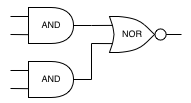 61C Levels of Representation (abstractions)
High Level Language Program (e.g., C)
temp = v[k];v[k] = v[k+1];v[k+1] = temp;
Compiler
lw	  $t0, 0($s2)
lw	  $t1, 4($s2)
sw	  $t1, 0($s2)
sw	  $t0, 4($s2)
Assembly  Language Program (e.g.,MIPS)
Assembler
Machine  Language Program (MIPS)
0000 1001 1100 0110 1010 1111 0101 1000
1010 1111 0101 1000 0000 1001 1100 0110 
1100 0110 1010 1111 0101 1000 0000 1001 
0101 1000 0000 1001 1100 0110 1010 1111
Machine Interpretation
Hardware Architecture Description (e.g., block diagrams)
Architecture Implementation
Logic Circuit Description (Circuit Schematic Diagrams)
Overview – Instruction Representation
Big idea: stored program
 consequences of stored program
Instructions as numbers
Instruction encoding 
MIPS instruction format for Add instructions
MIPS instruction format for Immediate, Data transfer instructions
[Speaker Notes: credential:
bring a computer
die photo
wafer

:
This can be an hidden slide.  I just want to use this to do my own planning.
I have rearranged Culler’s lecture slides slightly and add more slides.  This covers everything he covers in his first lecture (and more) but may 
We will save the fun part, “ Levels of Organization,” at the end (so student can stay awake): I will show the internal stricture of the SS10/20.

Notes to Patterson: You may want to edit the slides in your section or add extra slides to taylor your needs.]
Big Idea: Stored-Program Concept
Computers built on 2 key principles:
Instructions are represented as bit patterns - can think of these as numbers.
Therefore, entire programs can be stored in memory to be read or written just like data.
Simplifies SW/HW of computer systems: 
Memory technology for data also used for programs
Consequence #1: Everything Addressed
Since all instructions and data are stored in memory, everything has a memory address: instructions, data words
both branches and jumps use these
C pointers are just memory addresses: they can point to anything in memory
Unconstrained use of addresses can lead to nasty bugs; up to you in C; limits in Java
One register keeps address of instruction being executed: “Program Counter” (PC)
Basically a pointer to memory: Intel calls it Instruction Address Pointer, a better name
Consequence #2: Binary Compatibility
Programs are distributed in binary form
Programs bound to specific instruction set
Different version for Macintoshes and PCs
New machines want to run old programs (“binaries”) as well as programs compiled to new instructions
Leads to “backward compatible” instruction set evolving over time
Selection of Intel 8086 in 1981 for 1st IBM PC is major reason latest PCs still use 80x86 instruction set (Pentium 4); could still run program from 1981 PC today
Instructions as Numbers (1/2)
Currently all data we work with is in words (32-bit blocks):
Each register is a word.
lw and sw both access memory one word at a time.
So how do we represent instructions?
Remember: Computer only understands 1s and 0s, so “add $t0,$0,$0” is meaningless.
MIPS wants simplicity: since data is in words, make instructions be words too
Instructions as Numbers (2/2)
One word is 32 bits, so divide instruction word into “fields”.
Each field tells processor something about instruction.
We could define different fields for each instruction, but MIPS is based on simplicity, so define 3 basic types of instruction formats:
R-format
I-format
J-format
Instruction Formats
I-format: used for instructions with immediates, lw and sw (since offset counts as an immediate), and branches (beq and bne), 
(but not the shift instructions; later)
J-format: used for j and jal 
R-format: used for all other instructions
It will soon become clear why the instructions have been partitioned in this way.
6
5
5
5
5
6
opcode
rs
rt
rd
shamt
funct
R-Format Instructions (1/5)
Define “fields” of the following number of bits each: 6 + 5 + 5 + 5 + 5 + 6 = 32

For simplicity, each field has a name:

Important: On these slides and in book, each field is viewed as a 5- or 6-bit unsigned integer, not as part of a 32-bit integer.
Consequence: 5-bit fields can represent any number 0-31, while 6-bit fields can represent any number 0-63.
R-Format Instructions (2/5)
What do these field integer values tell us?
opcode: partially specifies what instruction it is 
Note: This number is equal to 0 for all R-Format instructions.
funct: combined with opcode, this number exactly specifies the instruction
Question: Why aren’t opcode and funct a single 12-bit field?
We’ll answer this later.
R-Format Instructions (3/5)
More fields:
rs (Source Register): usually used to specify register containing first operand
rt (Target Register): usually used to specify register containing second operand (note that name is misleading)
rd (Destination Register): usually used to specify register which will receive result of computation
R-Format Instructions (4/5)
Notes about register fields:
Each register field is exactly 5 bits, which means that it can specify any unsigned integer in the range 0-31.  Each of these fields specifies one of the 32 registers by number.
The word “usually” was used because there are exceptions that we’ll see later. E.g.,
mult and div have nothing important in the rd field since the dest registers are hi and lo
mfhi and mflo have nothing important in the rs and rt fields since the source is determined by the instruction (see COD)
R-Format Instructions (5/5)
Final field:
shamt: This field contains the amount a shift instruction will shift by.  Shifting a 32-bit word by more than 31 is useless, so this field is only 5 bits (so it can represent the numbers 0-31).
This field is set to 0 in all but the shift instructions.
For a detailed description of field usage for each instruction, see green insert in COD(You can bring with you to all exams)
R-Format Example (1/2)
MIPS Instruction:
add   $8,$9,$10

opcode = 0 (look up in table in book)
funct = 32 (look up in table in book)
rd = 8 (destination) 
rs = 9 (first operand)
rt = 10 (second operand)
shamt = 0 (not a shift)
000000
0
01001
9
01010
10
01000
8
00000
0
100000
32
hex
R-Format Example (2/2)
MIPS Instruction:
add   $8,$9,$10
Decimal number per field representation:


Binary number per field representation:


hex representation: 	       012A 4020hex
decimal representation:        19,546,144ten
Called a Machine Language Instruction
Administrivia
Midterm scheduled (for real this time)
2014-03-12 at 7-9pm
1 Pimentel, 10 Evans, 60 Evans
I-Format Instructions (1/4)
What about instructions with immediates?
5-bit field only represents numbers up to the value 31: immediates may be much larger than this
Ideally, MIPS would have only one instruction format (for simplicity): unfortunately, we need to compromise
Define new instruction format that is partially consistent with R-format:
First notice that, if instruction has immediate, then it uses at most 2 registers.
opcode
6
rs
5
rt
5
immediate
16
I-Format Instructions (2/4)
Define “fields” of the following number of bits each: 6 + 5 + 5 + 16 = 32 bits

Again, each field has a name:


Key Concept: Only one field is inconsistent with R-format.  Most importantly, opcode is still in same location.
I-Format Instructions (3/4)
What do these fields mean?
opcode: same as before except that, since there’s no funct field, opcode uniquely specifies an instruction in I-format
This also answers question of why R-format has two 6-bit fields to identify instruction instead of a single 12-bit field: in order to be consistent as possible with other formats while leaving as much space as possible for immediate field.
rs: specifies a register operand (if there is one)
rt: specifies register which will receive result of computation (this is why it’s called the target register “rt”) or other operand for some instructions.
I-Format Instructions (4/4)
The Immediate Field:
addi, slti, sltiu, the immediate is sign-extended to 32 bits.  Thus, it’s treated as a signed integer.
16 bits  can be used to represent immediate up to 216 different values
This is large enough to handle the offset in a typical lw or sw, plus a vast majority of values that will be used in the slti instruction.
We’ll see what to do when the number is too big in our next lecture…
I-Format Example (1/2)
MIPS Instruction:
addi   $21,$22,-50

opcode = 8 (look up in table in book)
rs = 22 (register containing operand)
rt = 21 (target register)
immediate = -50 (by default, this is decimal)
001000
8
10110
22
10101
21
1111111111001110
-50
I-Format Example (2/2)
MIPS Instruction:
addi   $21,$22,-50
Decimal/field representation:
Binary/field representation:
hexadecimal representation:  22D5 FFCEhex
decimal representation: 	   584,449,998ten
opcode
opcode
opcode
rs
rs
rs
rt
rt
rt
rd
rd
rd
shamt
shamt
shamt
funct
funct
funct
opcode
opcode
rs
rs
rt
rt
immediate
offset
Peer Instruction
Which instruction has same representation as 35ten?
a) add $0, $0, $0
b) subu $s0,$s0,$s0
c) lw $0, 0($0)
d) addi $0, $0, 35
e) subu $0, $0, $0
Registers numbers and names: 0: $0, .. 8: $t0, 9:$t1, ..15: $t7, 16: $s0, 17: $s1, .. 23: $s7 
Opcodes and function fields (if necessary)
		add: opcode = 0, funct = 32
		subu: opcode = 0, funct = 35
		addi: opcode = 8
		lw: opcode = 35
[Speaker Notes: 1 PERSON VOTE: Pink: 40%, Reed: 30%, Yellow: 20%, Blue: 20%
Afterwards: Pink 90%]
0
0
0
16
0
0
16
0
0
16
0
0
0
0
0
32
35
35
35
0
0
0
8
0
0
35
Peer Instruction Answer
Which instruction has same representation as 35ten?
a) add $0, $0, $0
b) subu $s0,$s0,$s0
c) lw $0, 0($0)
d) addi $0, $0, 35
e)  subu $0, $0, $0
Registers numbers and names: 0: $0, .. 8: $t0, 9:$t1, ..15: $t7, 16: $s0, 17: $s1, .. 23: $s7 
Opcodes and function fields (if necessary)
		add: opcode = 0, funct = 32
		subu: opcode = 0, funct = 35
		addi: opcode = 8
		lw: opcode = 35
[Speaker Notes: 1 PERSON VOTE: Pink: 40%, Reed: 30%, Yellow: 20%, Blue: 20%
Afterwards: Pink 90%]
R
opcode
opcode
rs
rs
rt
rt
rd
immediate
shamt
funct
I
In conclusion…
Simplifying MIPS: Define instructions to be same size as data word (one word) so that they can use the same memory (compiler can use lw and sw).
Computer actually stores programs as a series of these 32-bit numbers.
MIPS Machine Language Instruction: 32 bits representing a single instruction